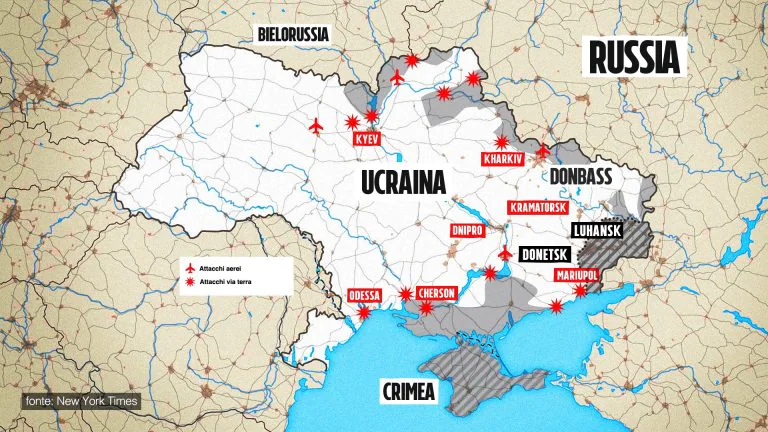 GUERRA TRA RUSSIA E UCRAINA
Fabiana Marano 3D
L’invasione russa dell’Ucraina è iniziata nella notte fra il 23 e il 24 febbraio, quando il presidente russo Vladimir Putin ha dato l’ordine
                                                di attacco
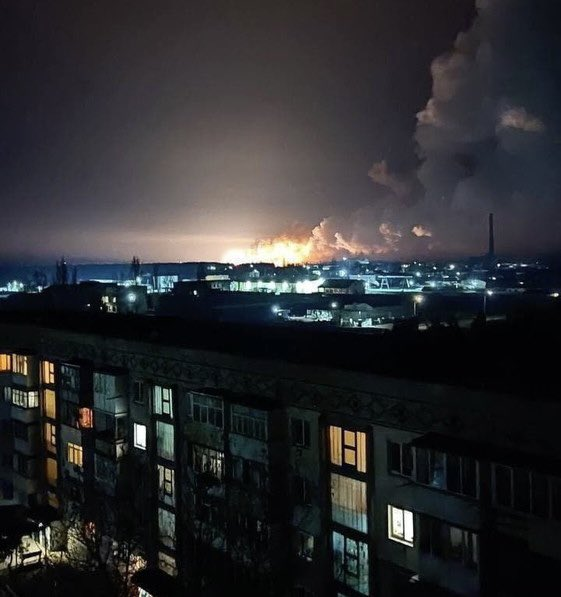 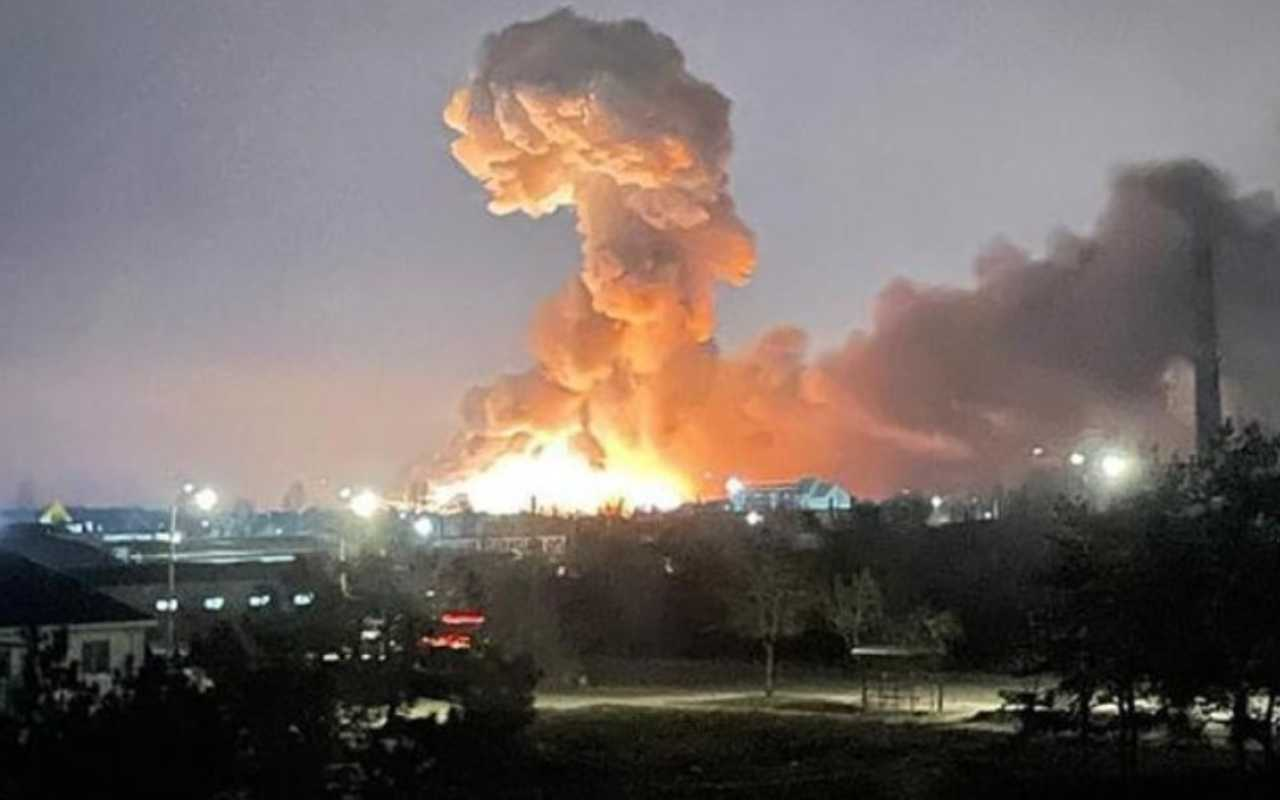 Nel mentre i cittadini di Kiev abbandonano la capitale
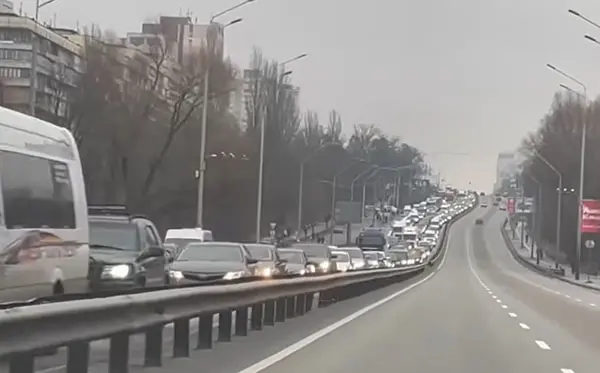 Vladimir Putin parla di progressi nei negoziati e le borse europee si infiammano. Ma l’attacco russo prosegue, si è esteso nella notte verso ovest avvicinandosi ai confini con la Polonia e nuove sirene suonano in pieno giorno a Kiev.
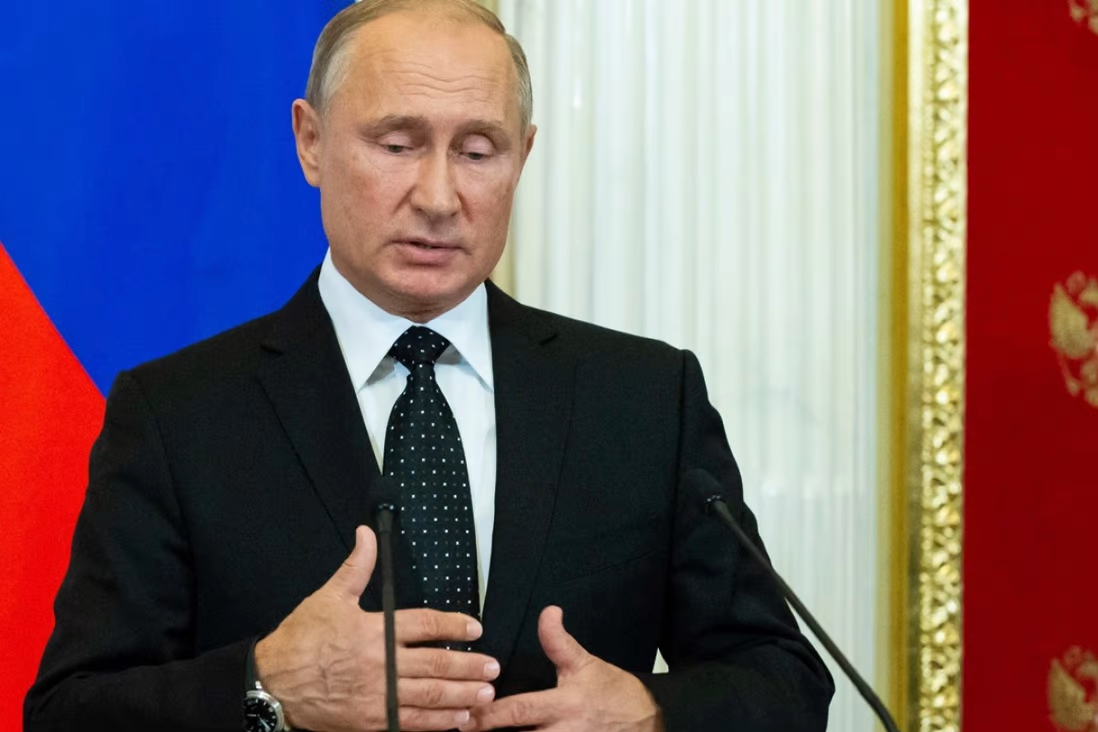 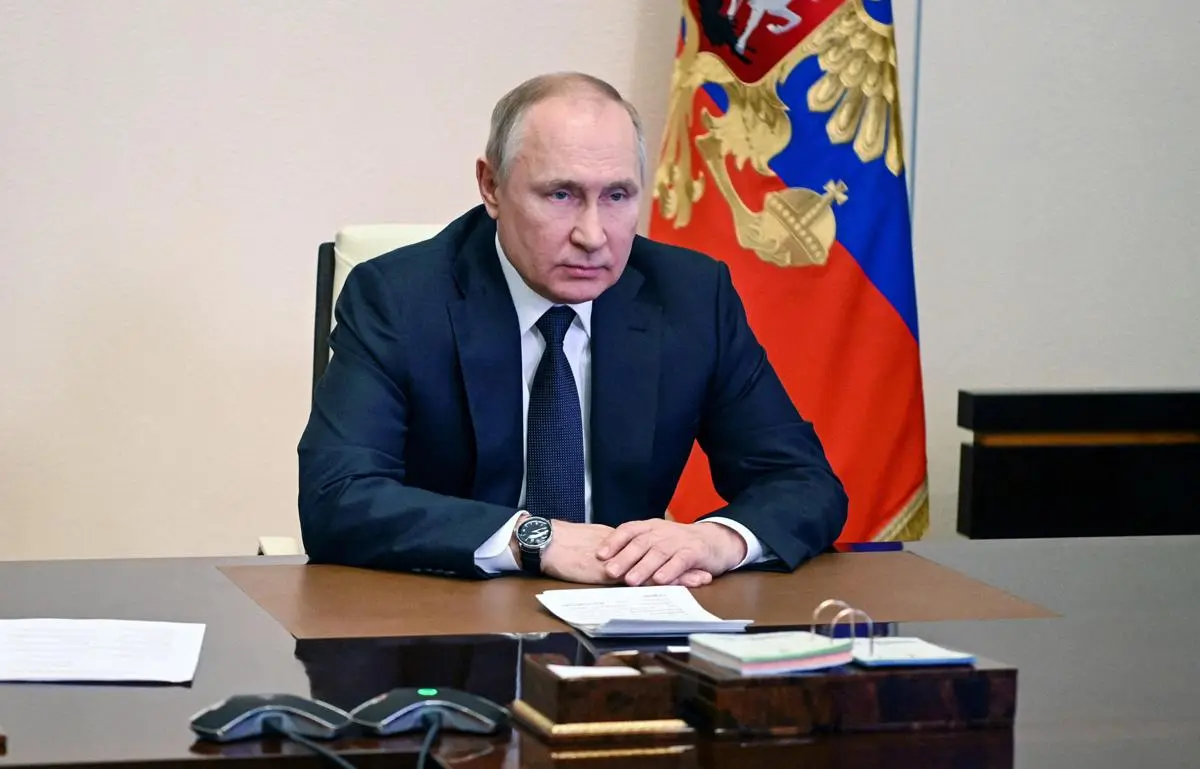 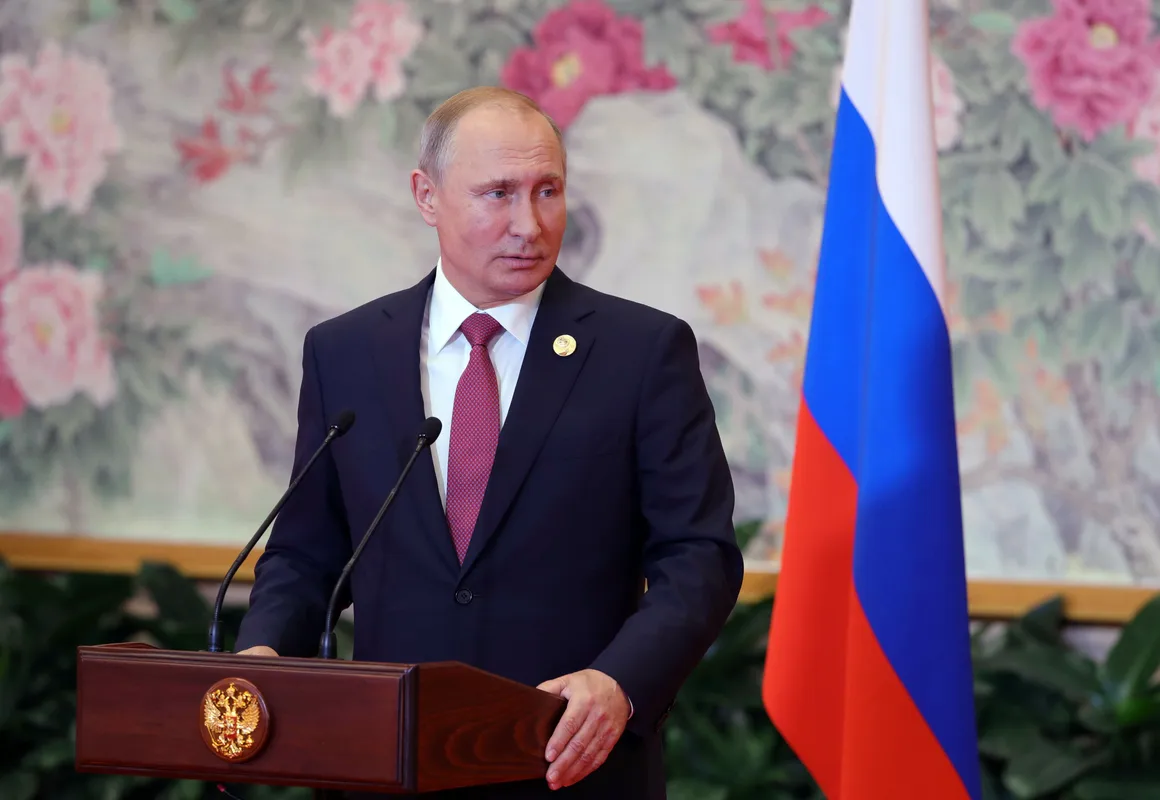 I russi hanno addirittura bombardato anche un   ospedale ed hanno ferito ed ucciso molti civili, circa
                  1170 persone sono morte
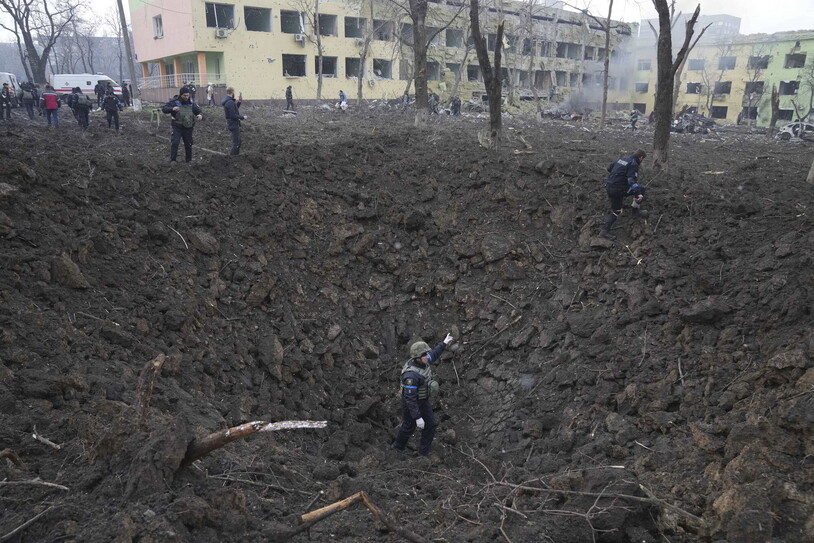 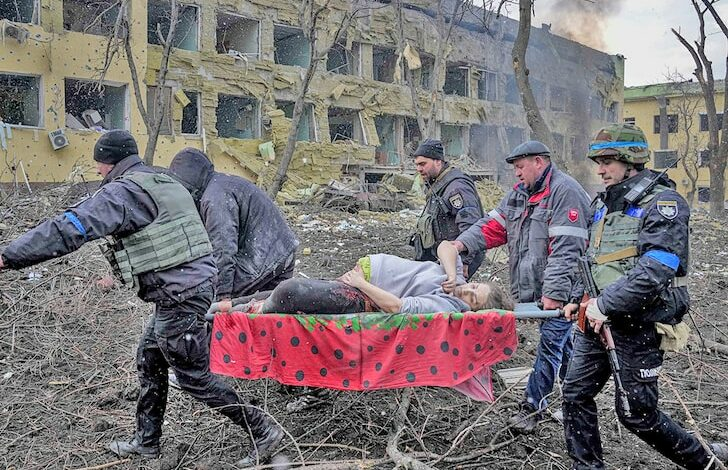 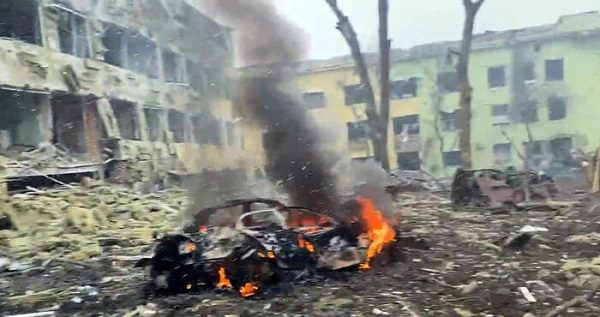 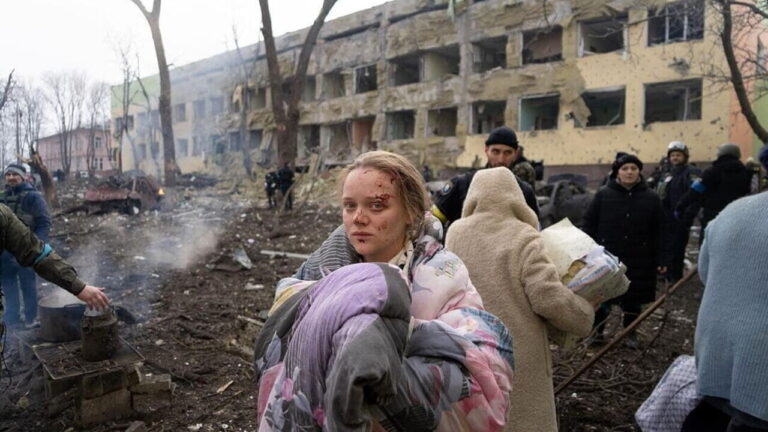 La Polonia accoglie i rifugiati dall’Ucraina nelle stazioni ferroviarie con cibo, acqua, vestiti, automobili, alloggi , assistenza medica e psicologica.
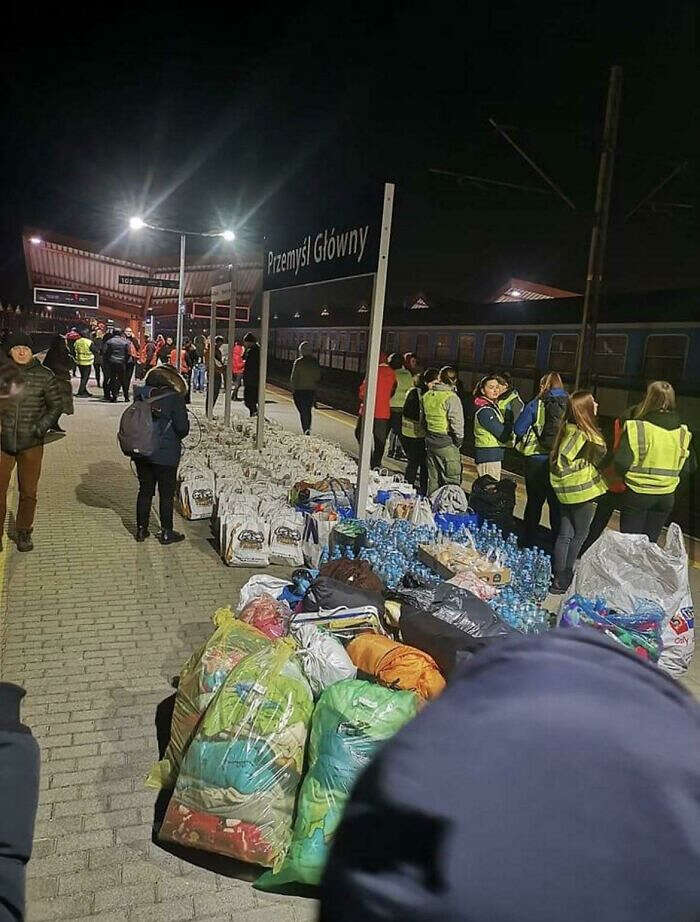 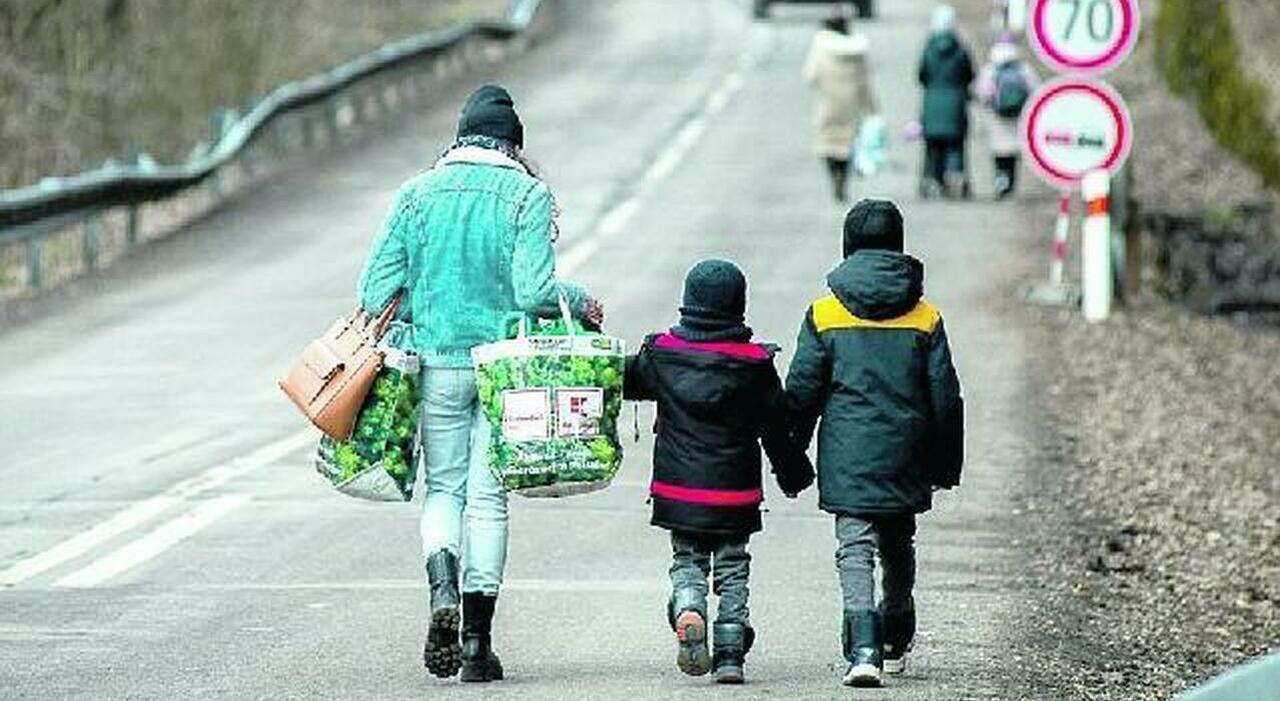 Tantissime persone stanno manifestando in tutti i paesi del mondo
PRAGA
GEORGIA
BERLINO
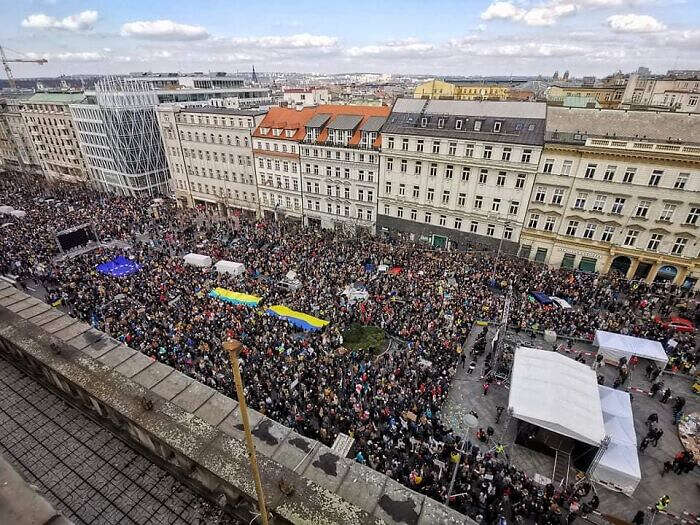 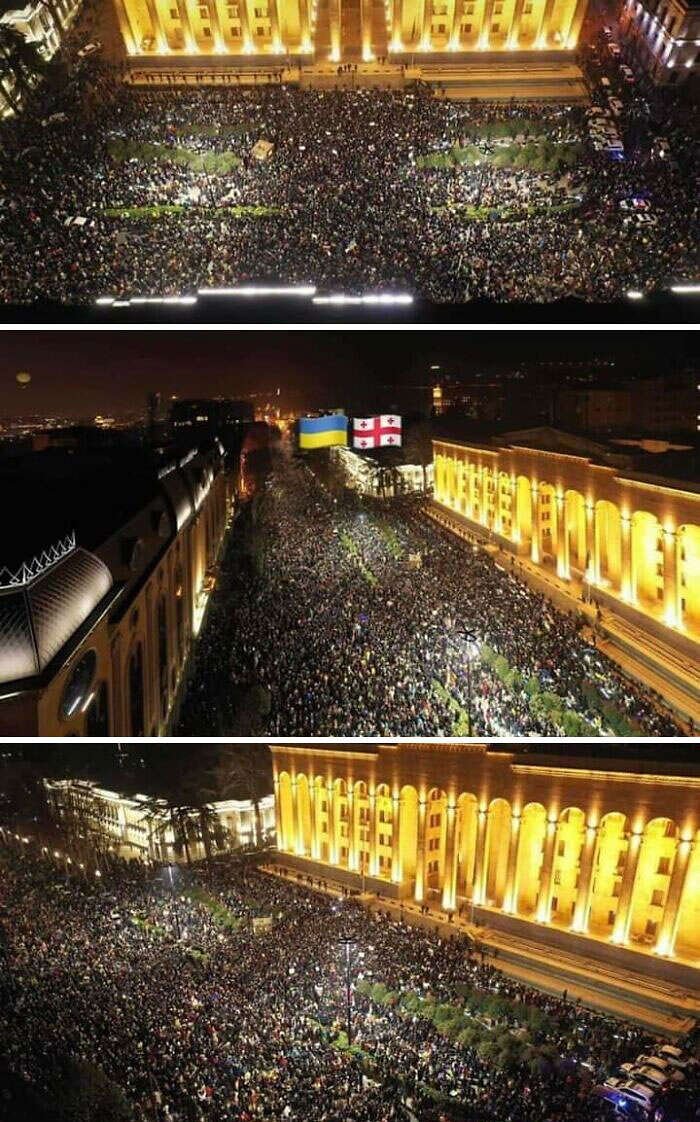 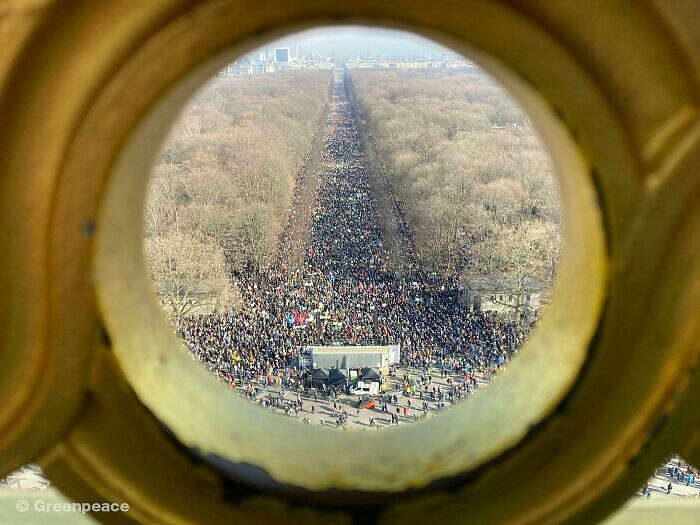 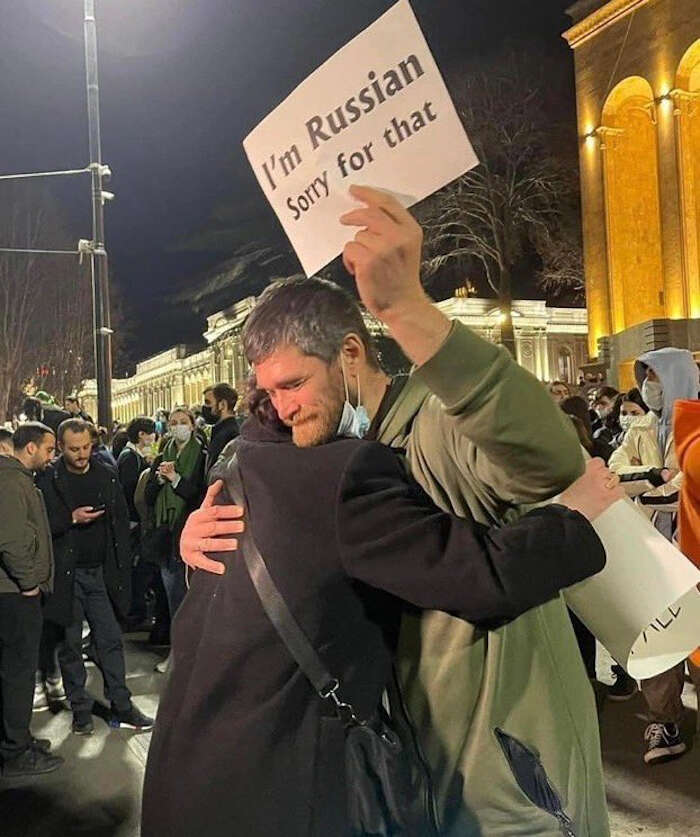 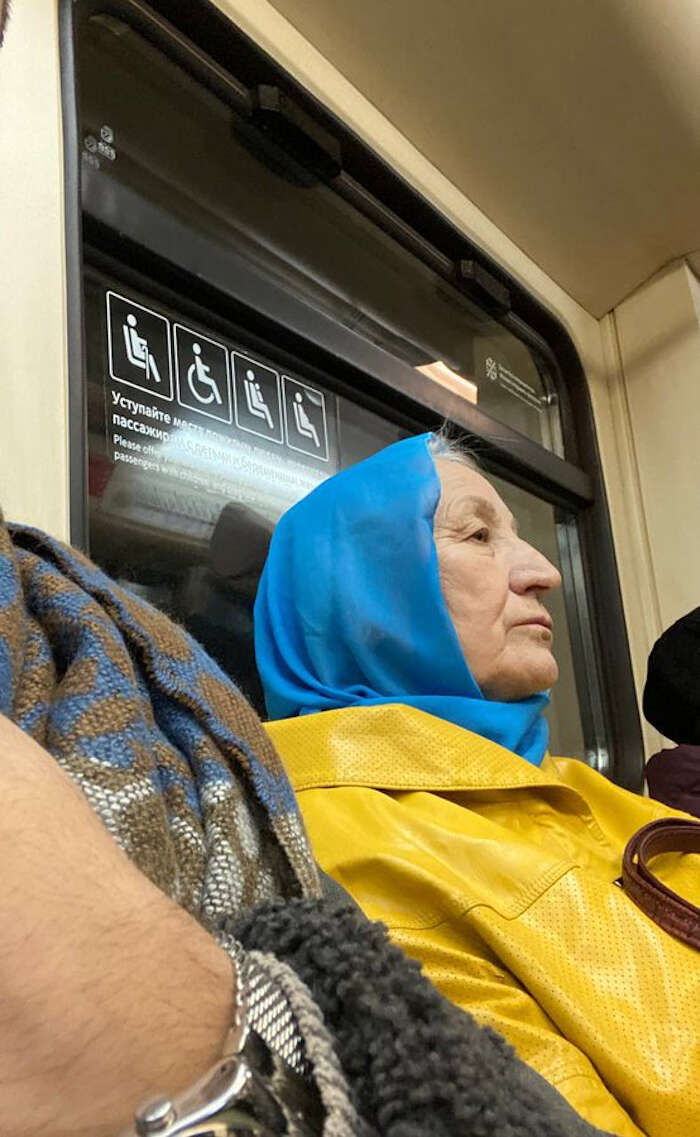 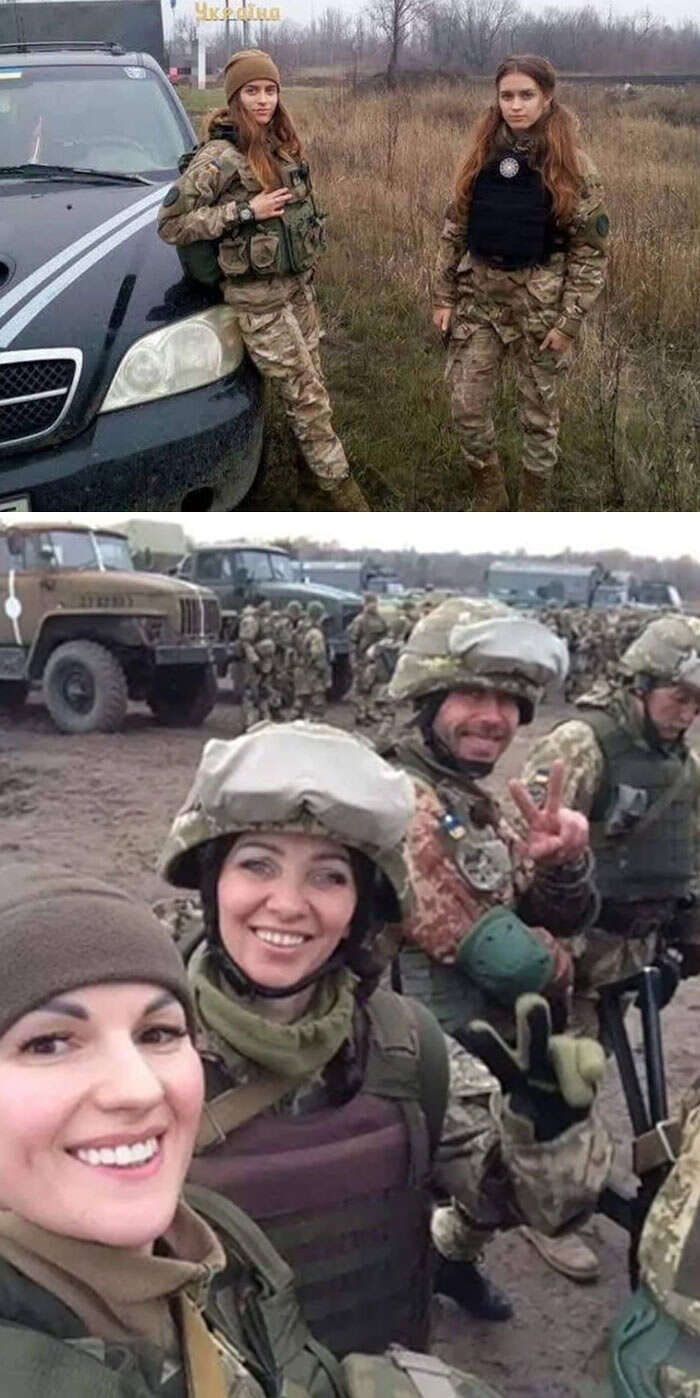 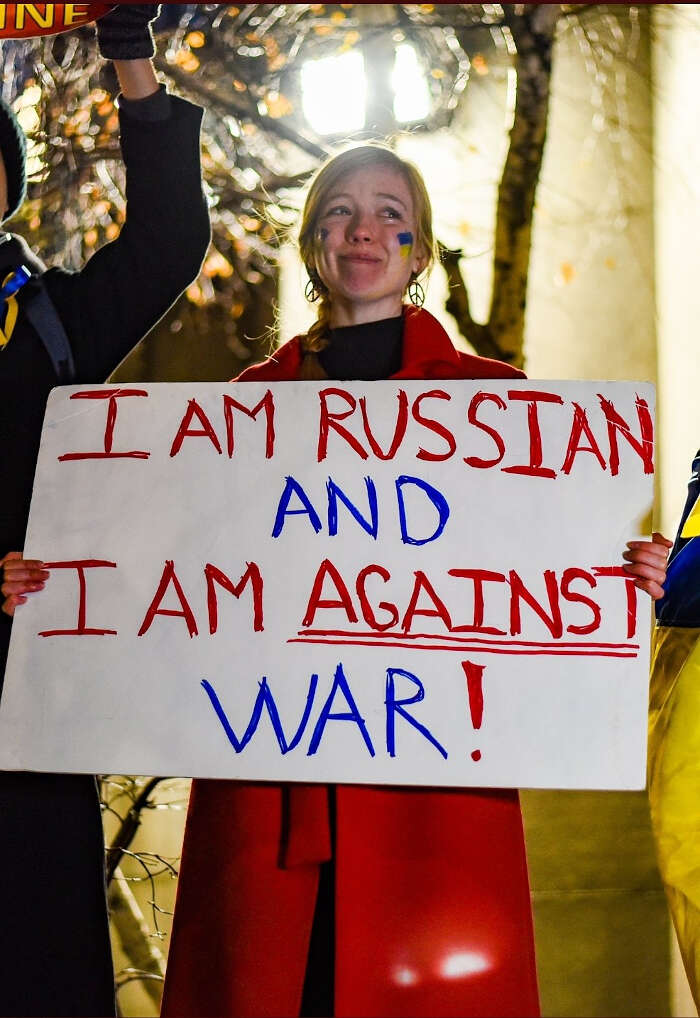 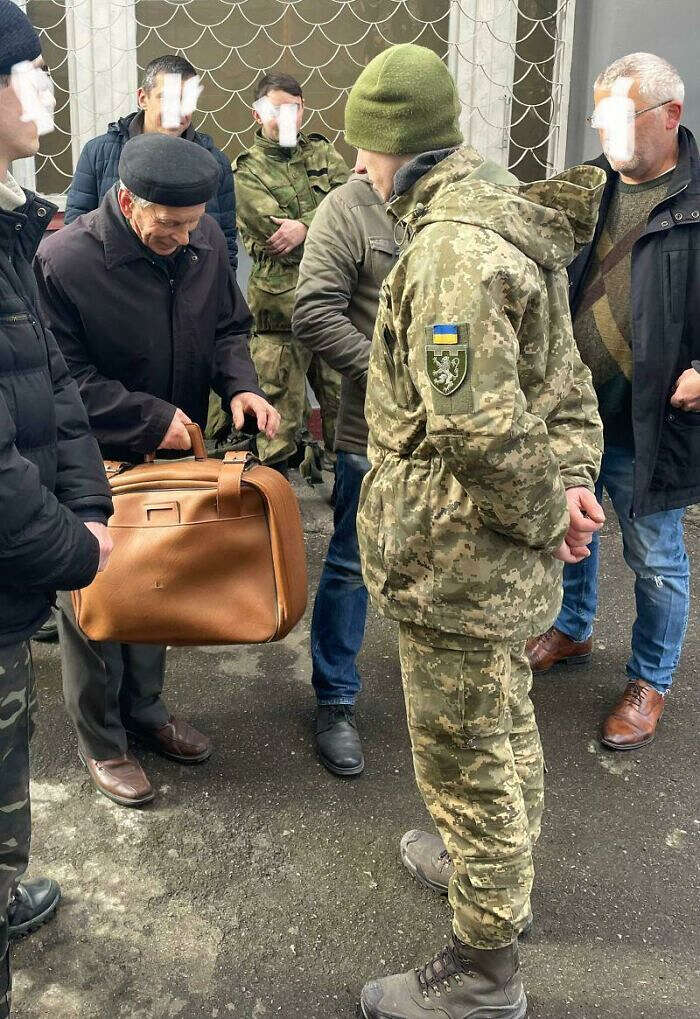